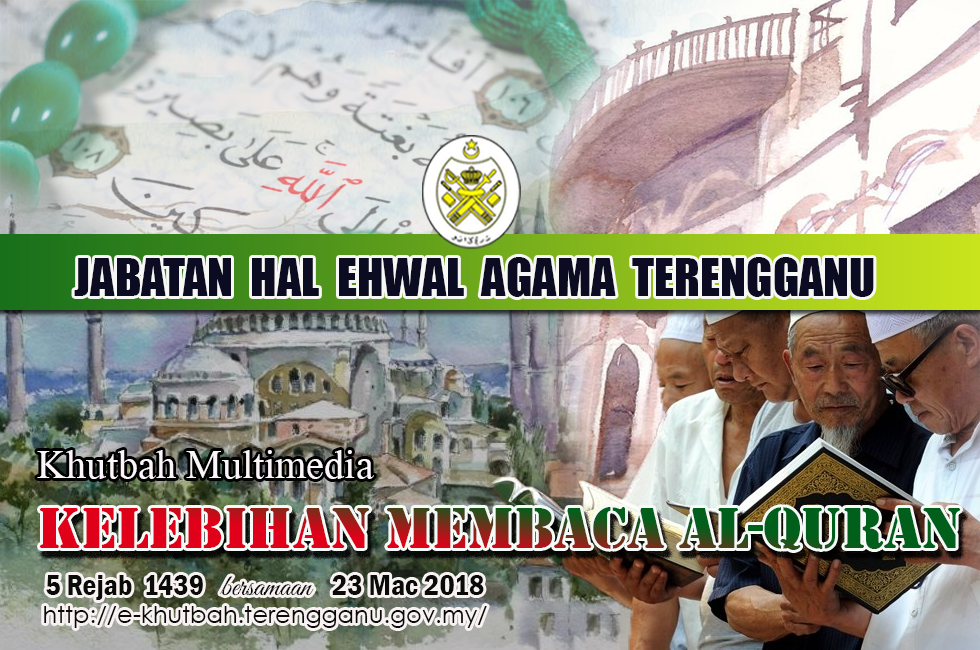 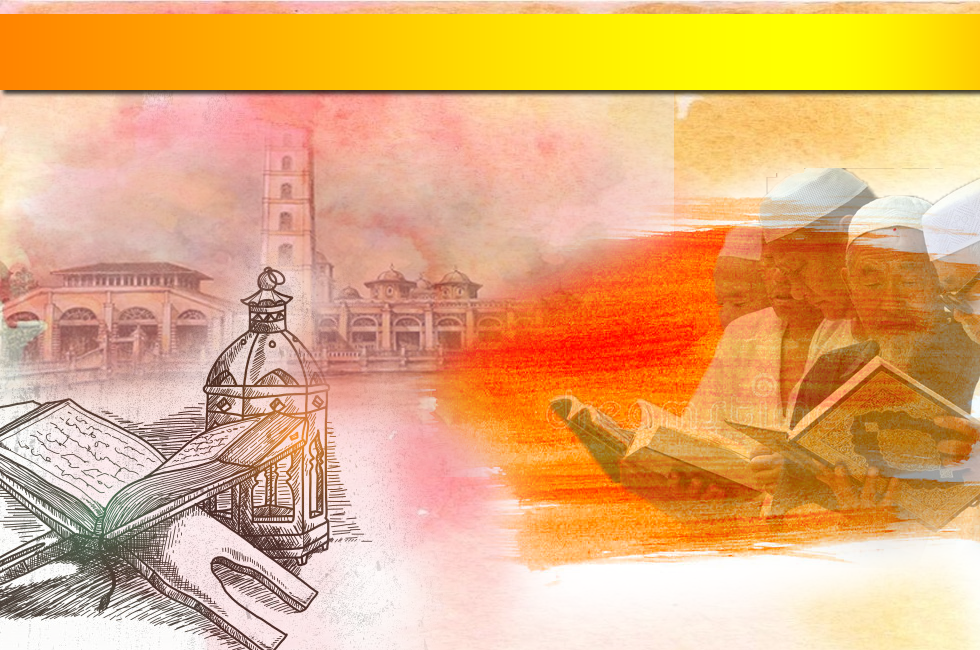 Pujian Kepada Allah S.W.T.
الْحَمْدُ للهِ
Segala puji-pujian hanya bagi 
Allah S.W.T.
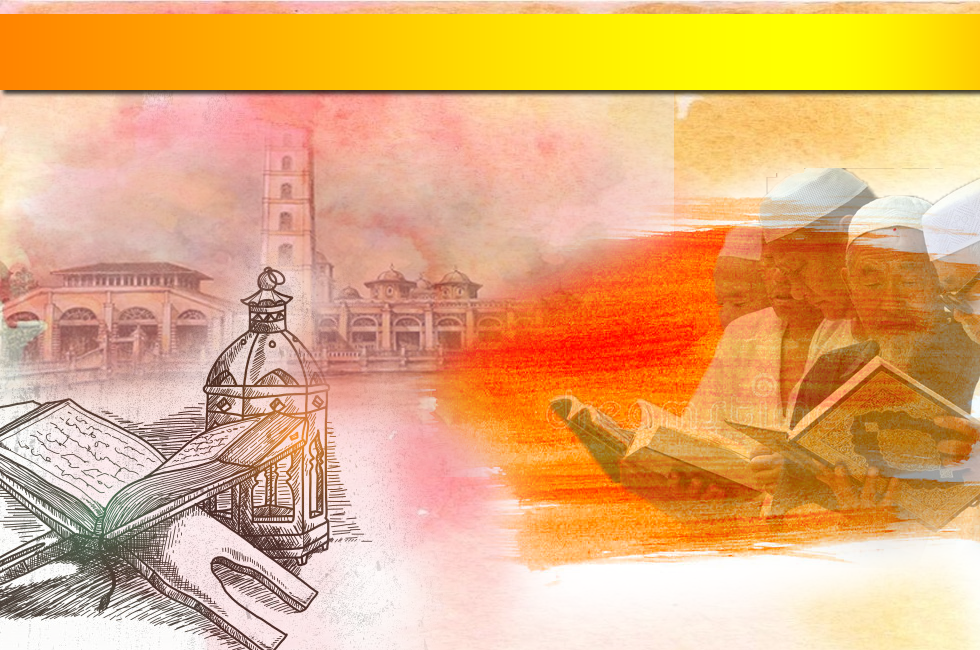 Syahadah
وَأَشْهَدُ أَن لَا إِلَهَ إلَّا اللهُ وَحْدَهُ لَا شَرِيْكَ لَهُ، وَأَشْهَدُ أَنَّ سَيِّدَنَا مُـحَمَّدًا عَبْدُهُ وَرَسُوْلُهُ، الْـمَبْعُوْثُ رَحْـمَةً لِلْعَالَـمِيْنَ.
Dan aku bersaksi  bahawa sesungguhnya tiada tuhan melainkan Allah, dan juga aku  bersaksi bahawa nabi Muhammad S.A.W hambaNya dan rasul-Nya, pembawa rahmat untuk sekalian alam.
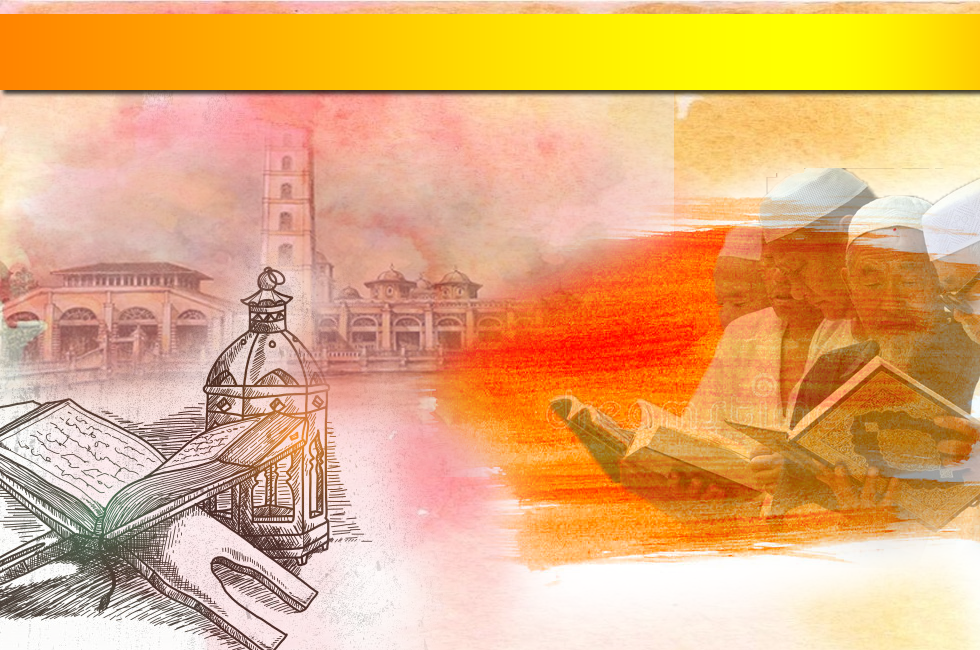 Selawat Ke Atas 
Nabi Muhammad S.A.W
أَللَّهُمَّ صَلِّ وَسَلِّـمْ عَلَى سَيِّدِنَا مـُحَمَّدٍ، 
وَعَلَى آلِهِ وَصَحْبِهِ الَّذِيْنَ سَارُوْا عَلَى نَـهْجِهِ، 
وَتَـمَسَّكُوْا بِـهَدْيِهِ، وَمَنْ تَبِعَهُمْ بِإِحْسَانٍ إِلَـى يَوْمِ الدِّيْن.
Ya Allah, cucurilah rahmat dan sejahtera 
ke atas hamba-Mu dan rasul-Mu Nabi Muhammad S.A.W dan ke atas keluarganya dan para sahabatnya dan para pengikutnya yang baik sehingga hari kiamat.
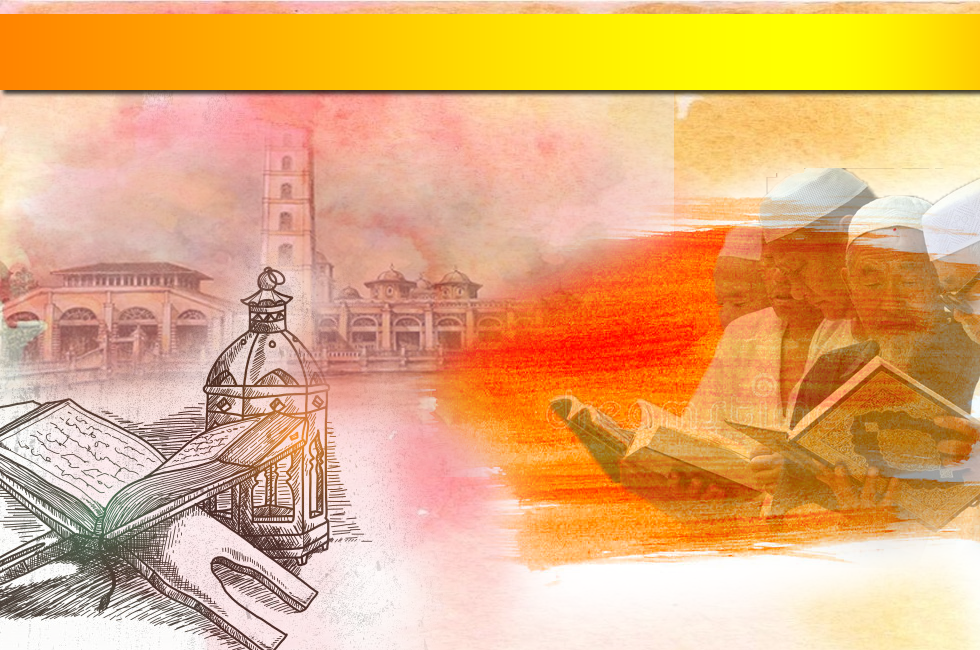 Pesanan Taqwa
اتَّـقُوْا اللهَ حَقَّ تُقَاتِهِ فِـى السَّرَّاءِ وَالضَّرَّاءِ،  
فَقَدْ فَازَ الـمُتَّـقُوْنَ
Bertakwalah kepada Allah Taala, samada semasa senang atau semasa susah, sesungguhnya telah berjaya orang yang bertakwa.
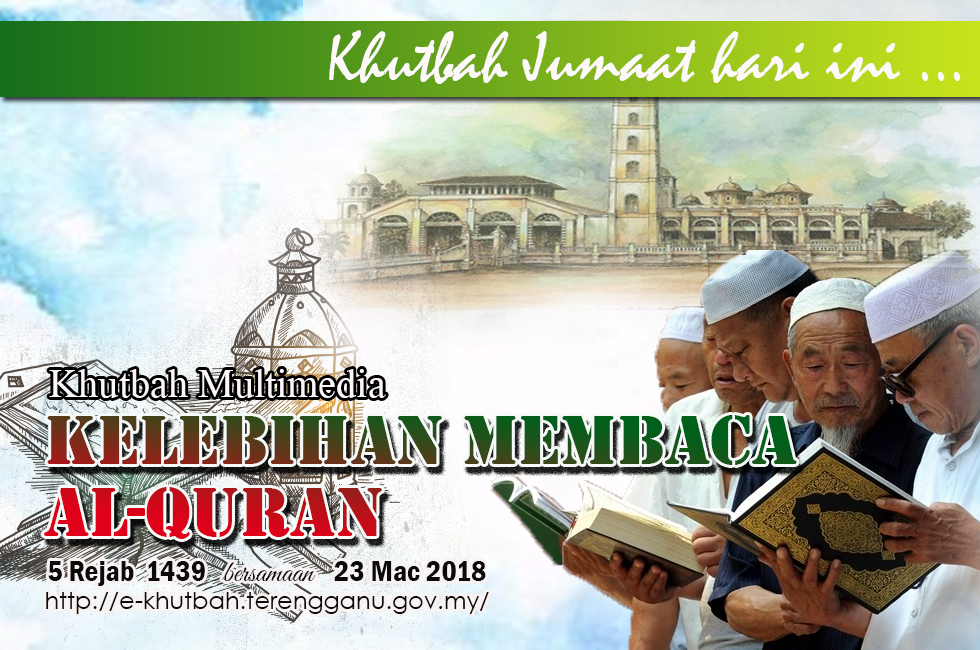 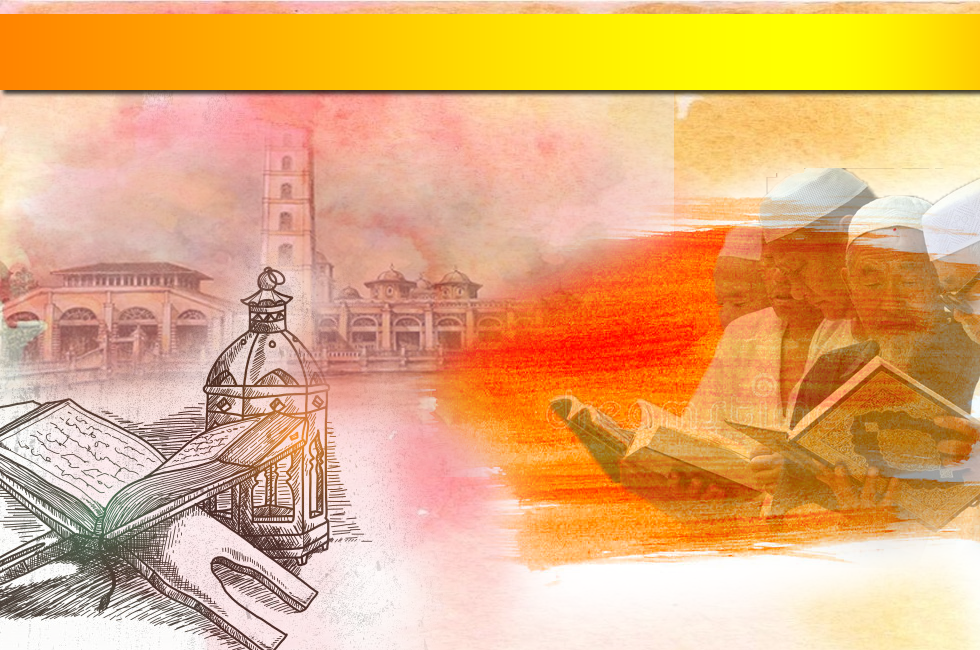 Firman Allah dalam 
Surah An-Nahl, Ayat 89
Al Quran sebagai petunjuk
وَنَزَّلْنَا عَلَيْكَ الْكِتَابَ تِبْيَانًا لِّكُلِّ شَيْءٍ وَهُدًى وَرَحْمَةً وَبُشْرَىٰ لِلْمُسْلِمِينَ
“Dan Kami (yakni Allah) turunkan kepada kamu (wahai Muhammad) Kitab (al-Qur’an) menjelaskan tiap-tiap sesuatu dan menjadi hidayah petunjuk serta membawa rahmat dan berita yang menggembirakan bagi orang-orang Islam”.
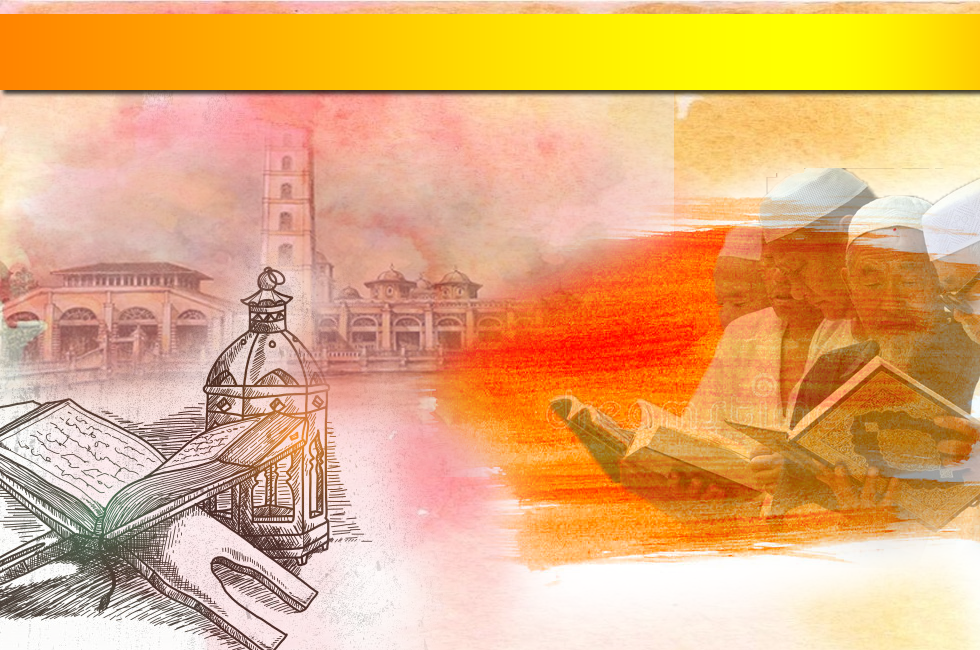 Kandungan Al-Quran merangkumi 
semua perkara
Petunjuk, panduan dan rahmat dalam kehidupan
Lazimi bacaan Al Quran dengan ikhlas dan bersungguh-sungguh
Fahami kandungan dan amalkan
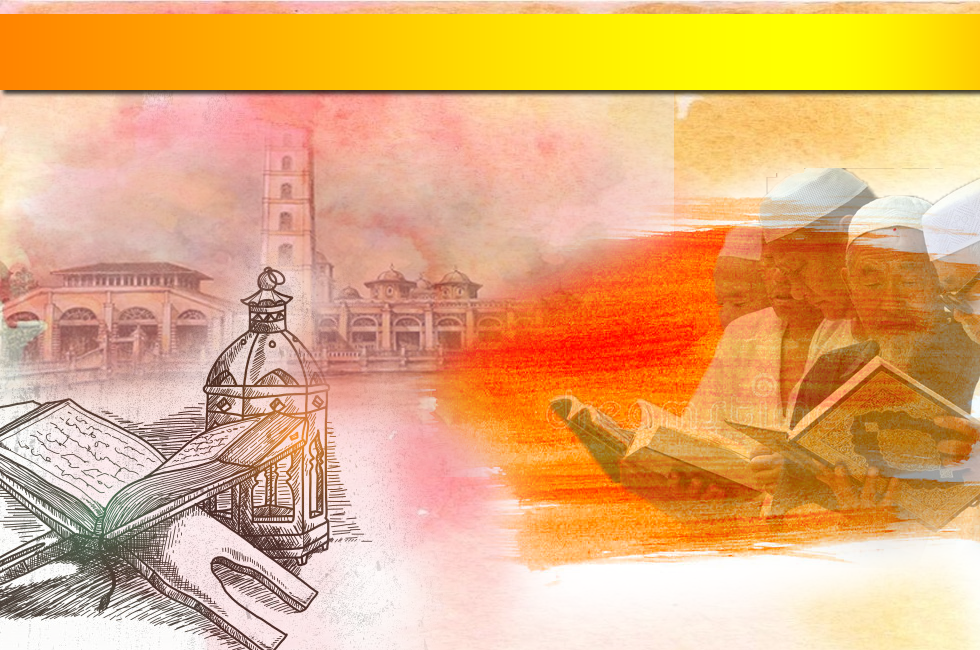 Firman Allah dalam 
Surah Al Isra’, Ayat 106
وَقُرْآنًا فَرَقْنَاهُ لِتَقْرَأَهُ عَلَى النَّاسِ عَلَىٰ مُكْثٍ 
وَنَزَّلْنَاهُ تَنزِيلًا
“Dan al-Qur’an itu kami bahagi-bahagikan supaya engkau membacanya kepada manusia dengan lambat serta tenang (supaya mudah dihafaz dan difahami) dan kami turunkannya beransur-ansur”.
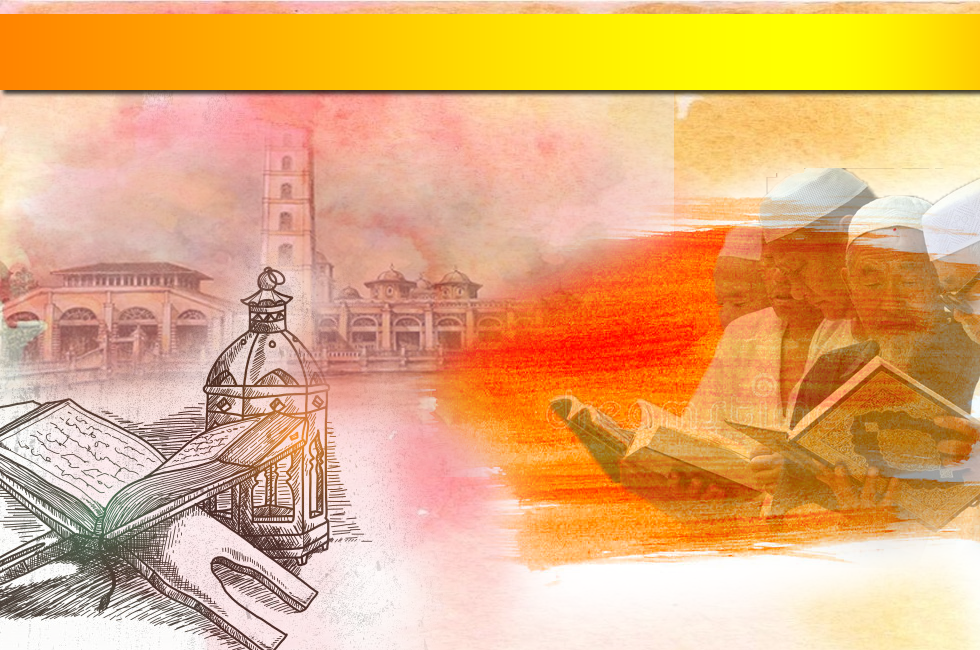 Banyak kelebihan dan kebaikan Al Quran
Petunjuk dan ilmu pengetahuan yang membawa 
ke jalan yang lurus
Mukjizat Teragung Nabi Muhammad SAW
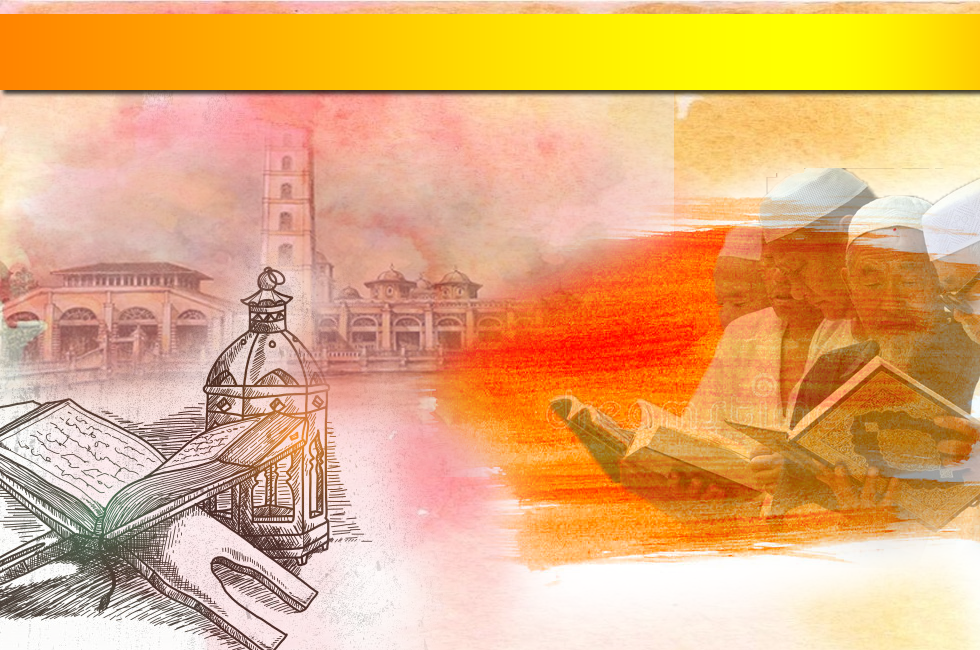 Kelebihan Membaca Al Quran
Membaca Satu Huruf Al-Qur’an, 
Mendapat Sepuluh Kebaikan.
1
مَنْ قَرَأَ حَرْفًا مِنْ كِتَـابِ الله فَلَهُ بِهِ حَسَنَةٌ، وَالْـحَسَنَةُ بِعَشْرِ أَمْثَالِـهَا، لَا أَقُوْلُ الٓمٓ حَرْفٌ، وَلَكِنْ أَلِفٌ حَرْفٌ، وَلَامٌ َحَرْفٌ، وَمِيْمٌ حَرْفٌ.
“Sesiapa yang membaca satu huruf daripada al-Qur’an, baginya satu kebaikan dan satu kebaikan pula diganda sepuluh kebaikan. Aku tidak berkata “الـم” satu huruf, tetapi alif itu satu huruf, Lam itu satu huruf dan Mim itu satu huruf”.
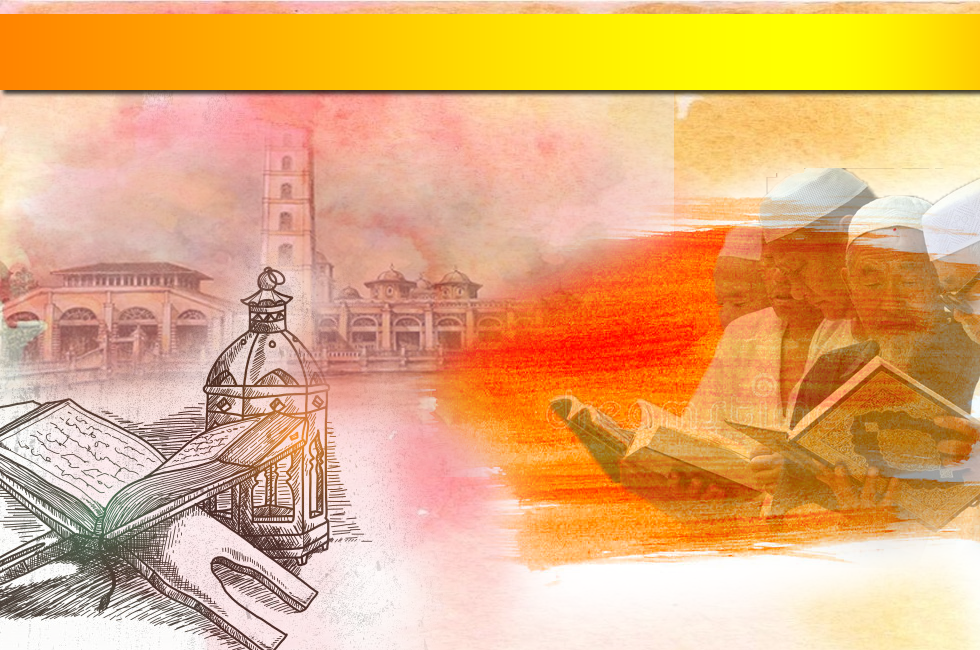 Bilangan Huruf dalam surah al-Fatihah
17 kali bacaan Fatihah 
dalam sehari (solat Fardhu)
156 huruf  X  10 ganjaran
1560 ganjaran
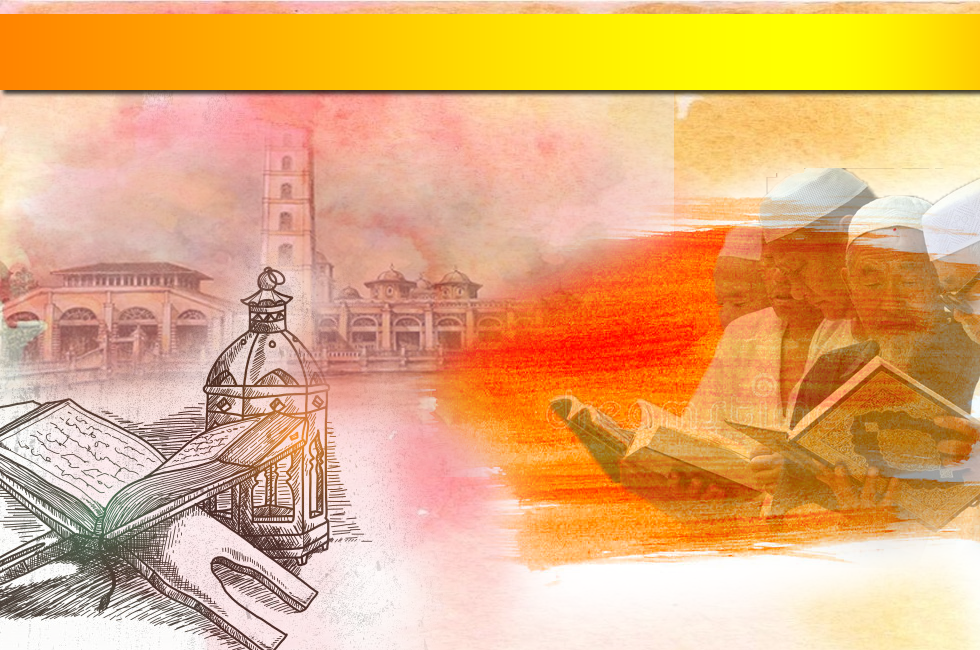 Kelebihan Membaca Al Quran
Pemberi Syafaat Pada Hari Kiamat
2
اقْرَؤُوْا القُرْآنَ، فَإِنَّهُ يَأْتِـي يَوْمَ القِيَامَةِ شفِيْعًا لِأَصْحَابِهِ. 
(رواه مسلم)
Bacalah al-Qur’an, sesungguhnya ia akan datang di Hari kiamat menjadi pemberi syafaat bagi para pembacanya . (Riwayat Muslim)
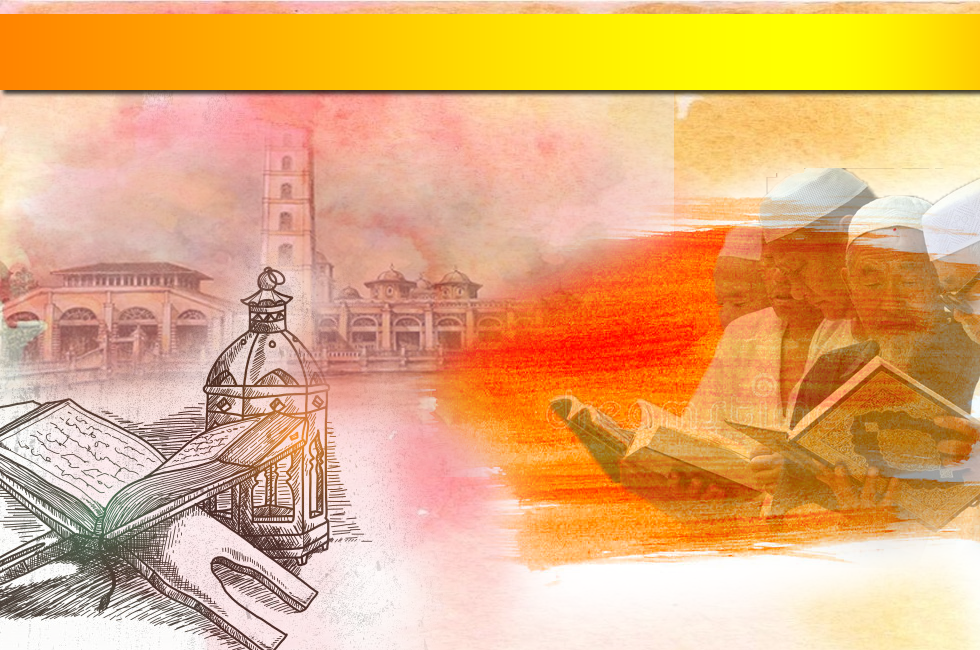 Kelebihan Membaca Al Quran
Digolongkan Bersama Para Malaikat Yang Mulia Pada Hari Kiamat
3
الَّذِى يَقْرَأُ القُرْءَانَ وَهُوَ مَاهِرٌ بِهِ مَعَ السَّفَرَةِ الكِرَامِ البَرَرَةِ...،. (رواه البخارى ومسلم)
“Orang yang mahir membaca al-Quran digolongkan bersama para Malaikat yang mulia lagi patuh kepada Allah s.w.t.”
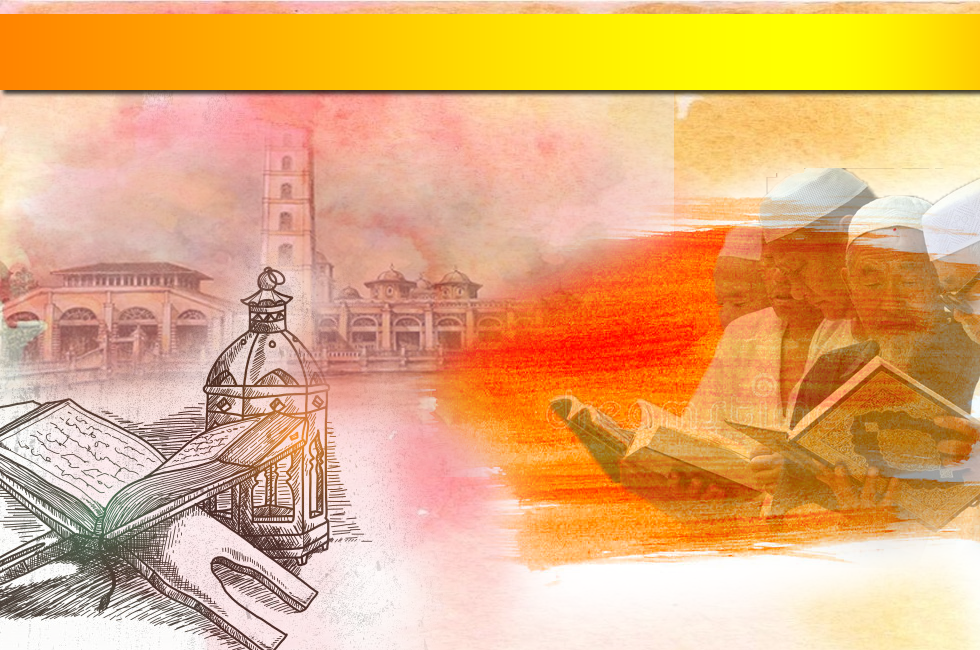 Kelebihan Membaca Al Quran
Allah Memberi Kemuliaan Kepada Ibu Bapa pada Hari Kiamat
4
“Sesiapa yang membaca al-Qur’an dan mengamalkan apa yang dibacanya itu, nanti pada Hari Kiamat Allah s.w.t. akan memakaikan mahkota kepada kedua ibu bapanya, cahaya mahkota itu lebih terang daripada cahaya matahari yang menerangi rumah-rumah di dunia ini, dan apa agaknya bagi mereka yang  membaca dan beramal dengannya. (sudah pasti lebih daripada itu lagi)”.
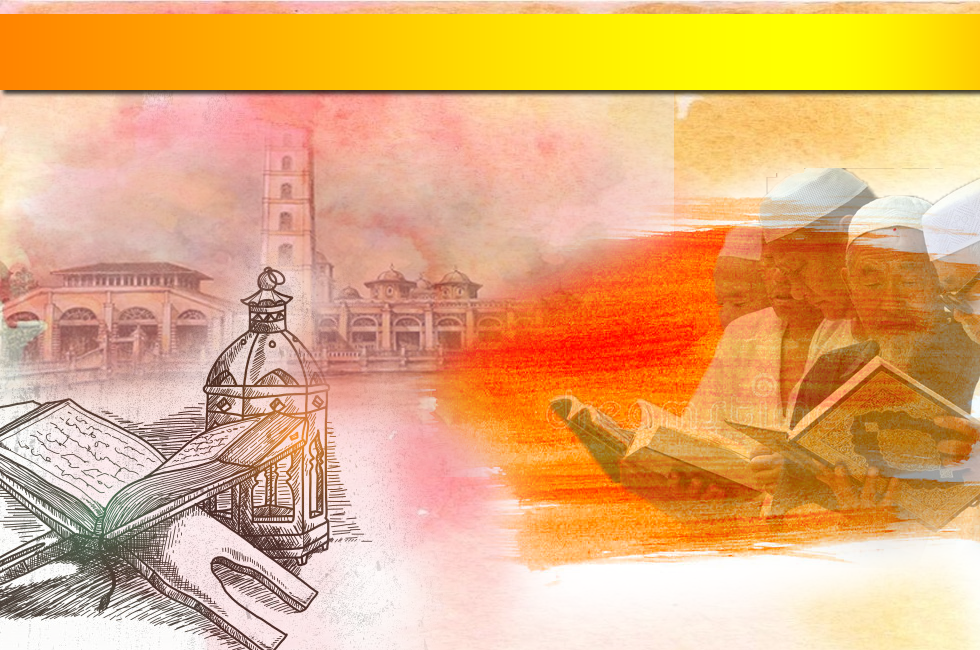 Kelebihan Membaca Al Quran
Allah Menurunkan Rahmat Dan Ketenangan ke atas mereka yang membaca al-Qur’an secara berjamaah.
5
مَا اجْتَمَعَ قَوْمٌ فِـيْ بَيْتٍ مِنْ بُيُوْتِ الله تَـعالـى يَتْلُوْنَ كِتَابَ الله وَيَتَدَارَسُوْنَهُ بَيْنَهُمْ إِلَّا نَزَلَتْ عَلَيْهِمُ السَّكِيْنَةُ، وَغَشِيَتْهُمُ الرَّحْـمَةُ، وَحَفَّتْهُمُ الْـمَلَائِكَةُ وَذَكَرَهُمُ اللهُ فِيْمَنْ عِنْدَهُ. 
(رواه مسلم وأبو داود)
“Tiada satu kaum yang berkumpul dalam sebuah rumah dari rumah-rumah Allah (iaitu masjid), mereka membaca kitab Allah (al-Qur’an) dan bertadarus dengannya antara sesama mereka, melainkan akan turun ke atas mereka ketenangan, diselubungi rahmat, dikelilingi oleh para Malaikat dan disebut oleh Allah pada sesiapa yang berada di sisiNya”.
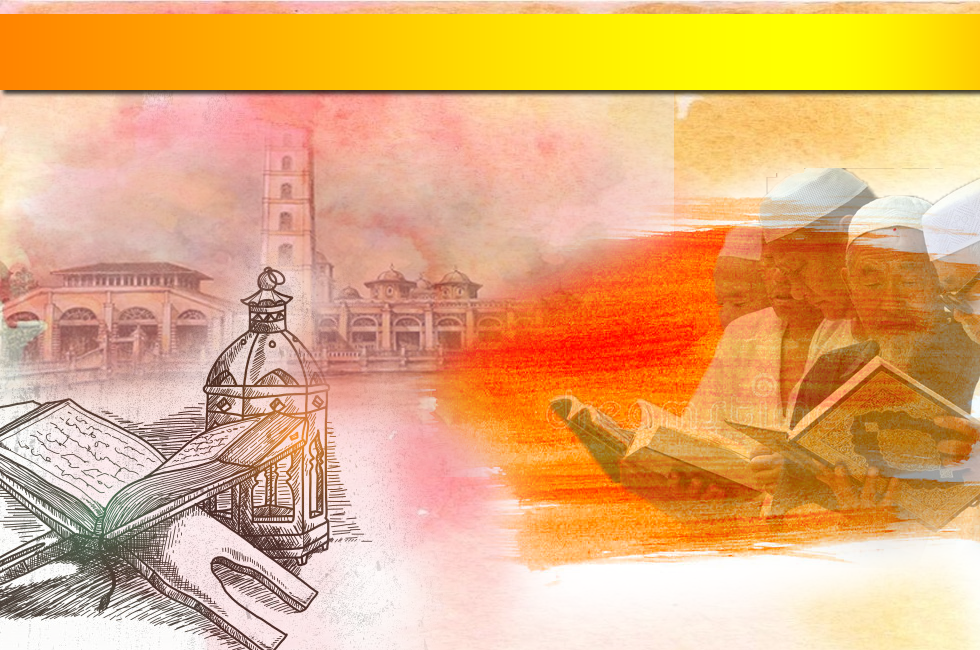 Seruan
Sentiasa berusaha membaca al Quran 
dengan sempurna
Baca secara istiqamah
Serikan rumah dengan bacaan-bacaan al Quran
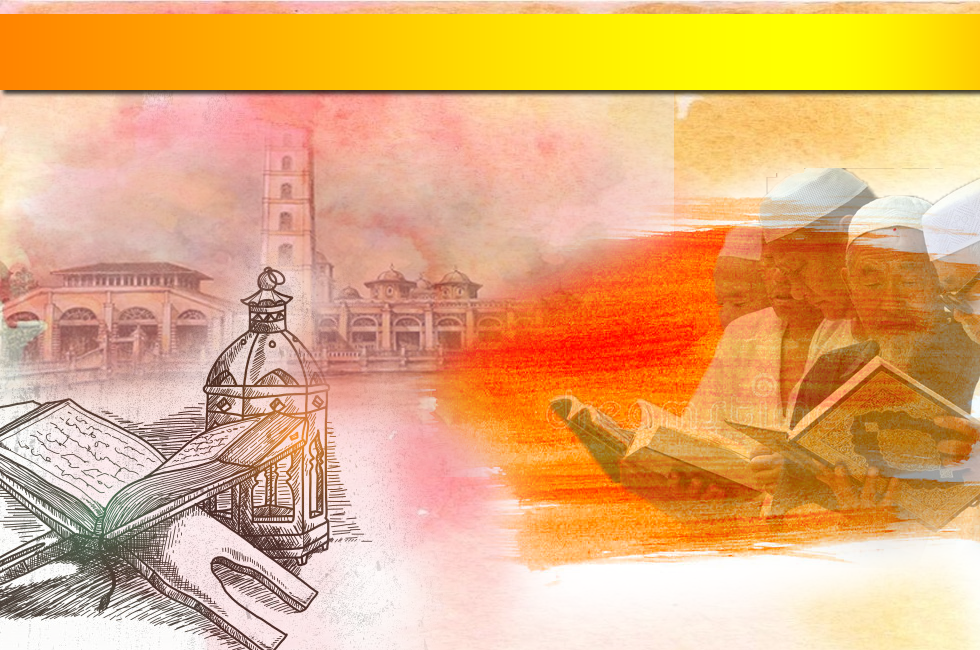 Sabda Rasulullah SAW
لَا تَـجْعَلُوْا بُيُوْتَكُمْ مَقَابِرَ (رواه الـترمذى)
“Jangan kamu jadikan rumah kamu sebagai tempat tanah perkuburan”.
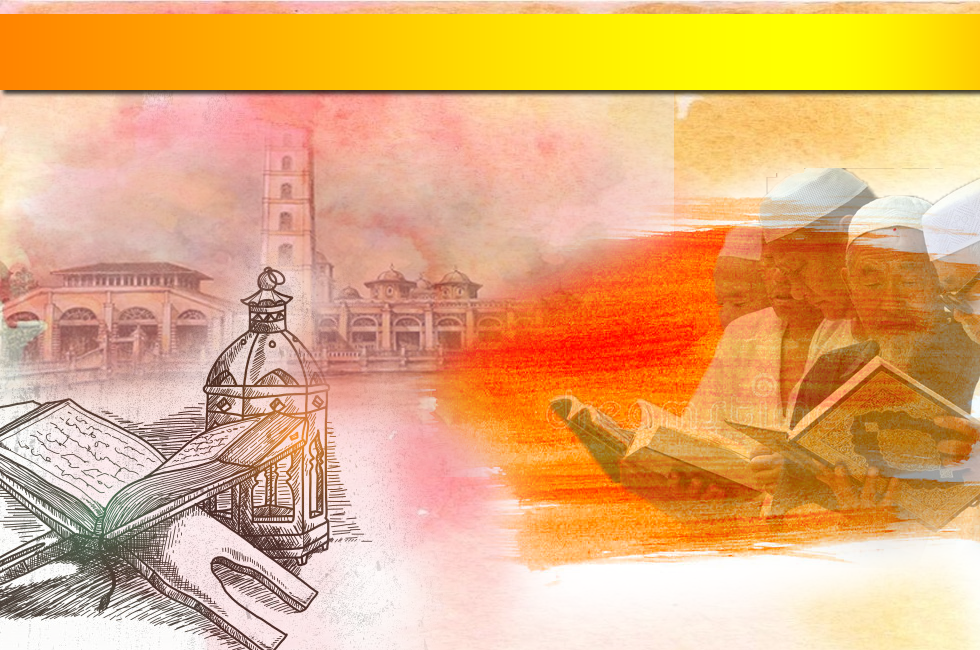 Firman Allah dalam 
Surah Fathir, ayat 29-30
إِنَّ الَّذِينَ يَتْلُونَ كِتَابَ اللَّهِ وَأَقَامُوا الصَّلَاةَ وَأَنفَقُوا مِمَّا رَزَقْنَاهُمْ سِرًّا وَعَلَانِيَةً يَرْجُونَ تِجَارَةً لَّن تَبُورَ. لِيُوَفِّيَهُمْ أُجُورَهُمْ وَيَزِيدَهُم مِّن فَضْلِهِ ۚ إِنَّهُ غَفُورٌ شَكُورٌ.
“Sesungguhnya orang yang selalu membaca Kitab Allah, mendirikan sembahyang dan mendermakan dari apa yang Kami kurniakan kepada mereka, secara bersembunyi atau secara berterang-terang, mereka mengharapkan sejenis perniagaan yang tidak akan mengalami kerugian. Supaya Allah menyempurnakan pahala mereka dan menambahi mereka dari kurnia-Nya. Sesungguhnya Allah Maha Pengampun, lagi Maha Mensyukuri”.
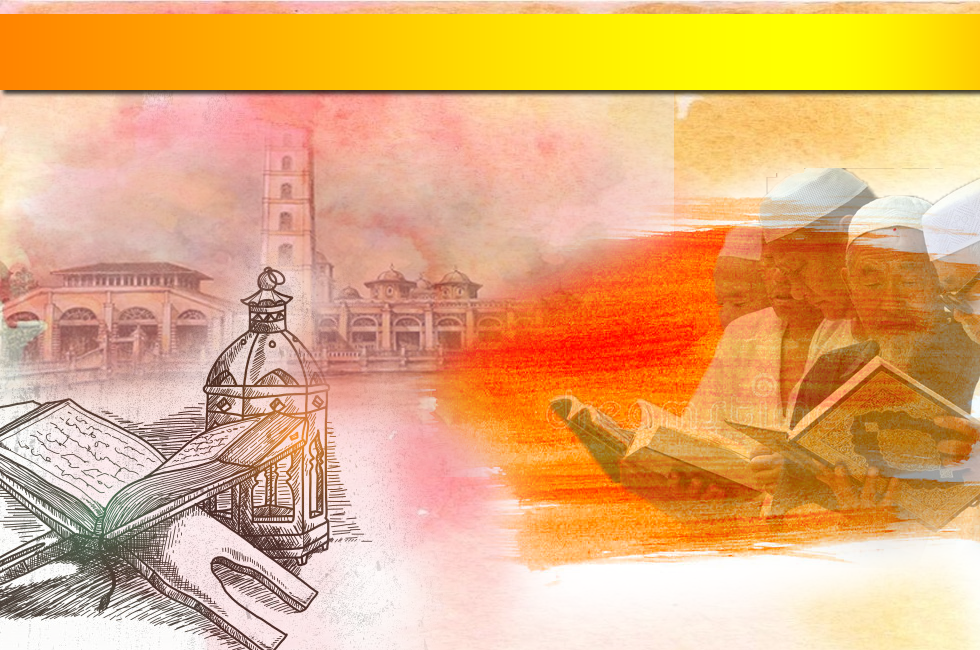 بَارَكَ اللهُ لِيْ وَلَكُمْ بِالْقُرْآنِ الْعَظِيْمِ، وَنَفَعَنِي وَإِيَّاكُمْ بِمَا فِيْهِ مِنَ الأيَاتِ وَالذِّكْرِ الْحَكِيْمِ، وَتَقَبَّلَ مِنِّي وَمِنْكُمْ تِلاوَتَهُ، إِنَّهُ هُوَ السَّمِيعُ الْعَلِيْمُ. أَقُوْلُ قَوْلِيْ هَذَا وَأَسْتَغْفِرُ اللهَ الْعَظِيْمَ لِيْ وَلَكُمْ، وَلِسَائِرِ الْمُسْلِمِيْنَ وَالْمُسْلِمَاتِ وَالْمُؤْمِنِيْنَ وَالْمُؤْمِنَاتِ الأَحْيَاءِ مِنْهُمْ وَالأَمْوَاتِ، فَاسْتَغْفِرُوْهُ، إِنَّهُ هُوَ الْغَفُوْرُ الرَّحِيْمُ.
Doa Antara Dua Khutbah
Aamiin Ya Rabbal Aalamin..
Tuhan Yang Memperkenankan Doa Orang-orang Yang Taat, Berilah Taufik Kepada Kami 
Di Dalam Mentaatimu, Ampunilah Kepada 
Mereka Yang 
Memohon Keampunan.
Aamiin
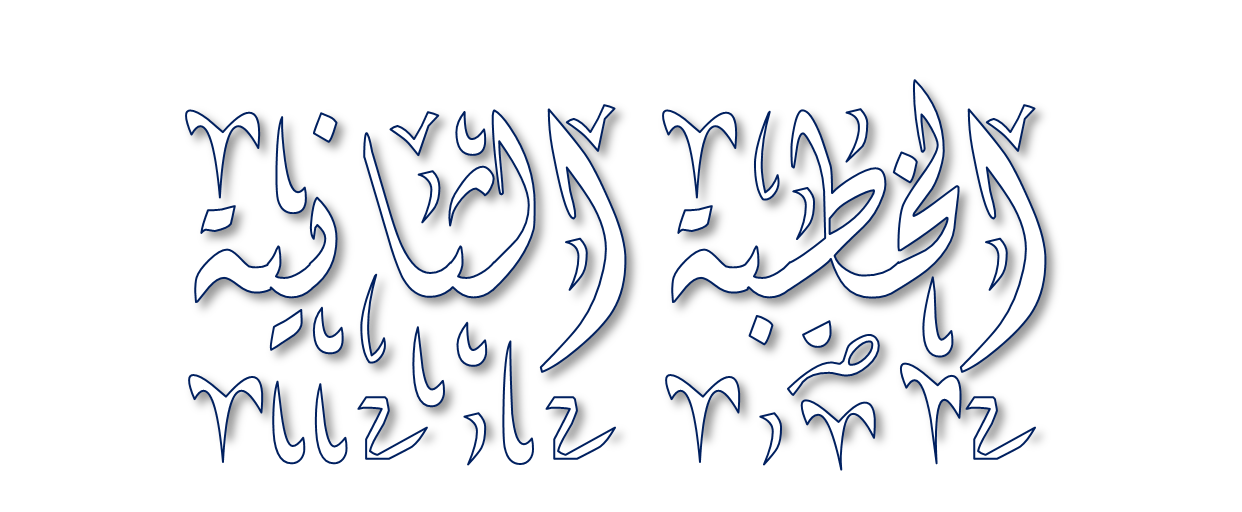 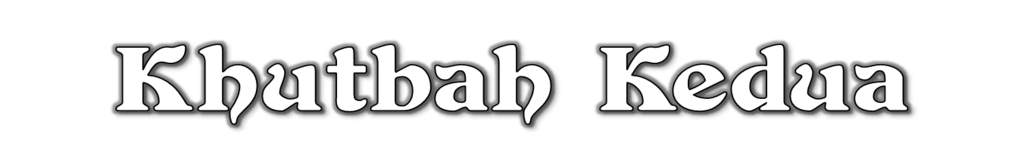 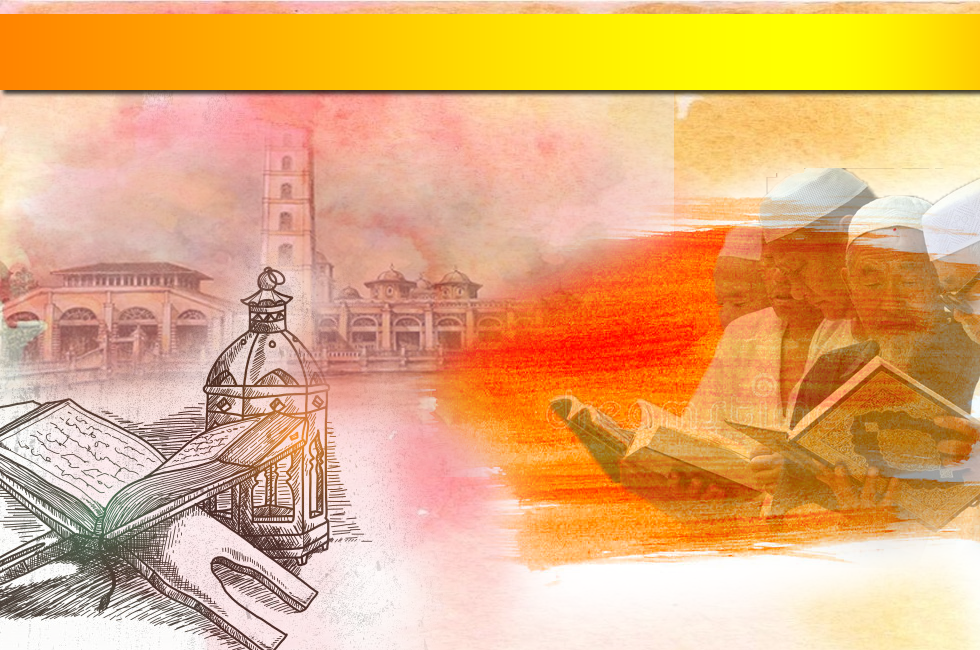 Pujian Kepada Allah S.W.T.
الْحَمْدُ لِلَّهِ
Segala puji-pujian hanya bagi 
Allah S.W.T.
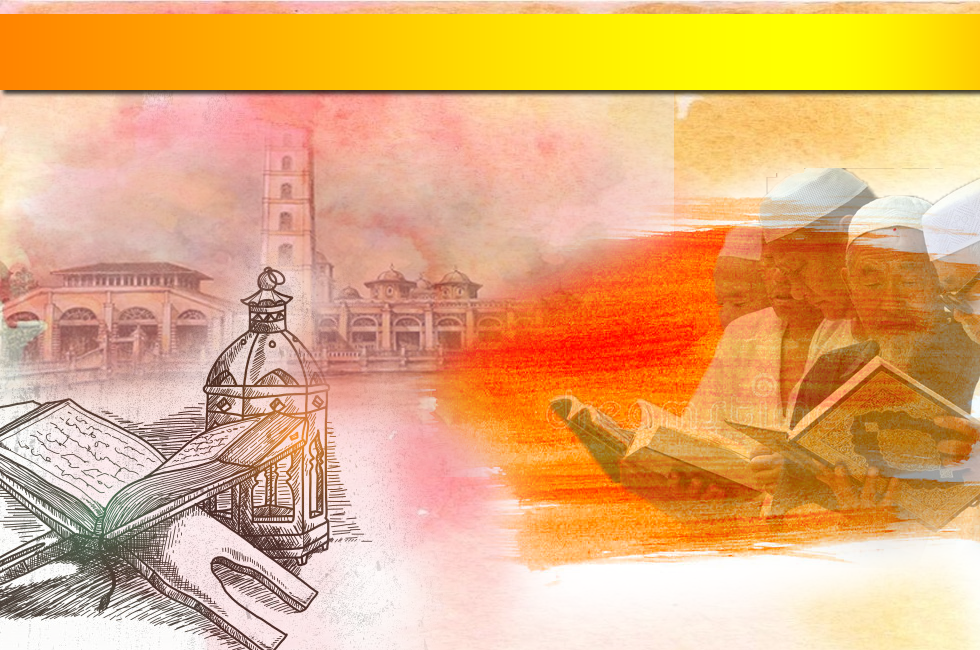 Syahadah
وَأَشْهَدُ أَنْ لآ إِلَهَ إِلاَّ اللهُ وَحْدَهُ لاَ شَرِيْكَ لَهُ، وَأَشْهَدُ أَنَّ سَيِّدَنَا مُحَمَّدًا عَبْدُهُ وَرَسُوْلُهُ
Aku bersaksi  bahawa sesungguhnya tiada tuhan melainkan Allah, keEsaan-Nya tiada sekutu bagi-Nya dan juga aku bersaksi bahawa nabi Muhammad S.A.W hamba-Nya dan rasul-Nya.
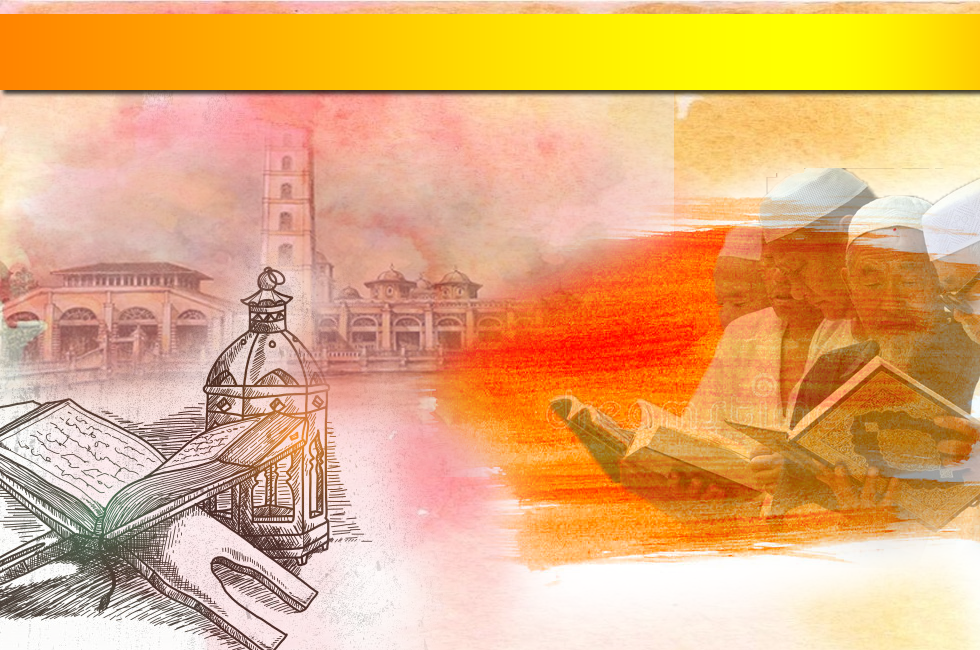 Selawat Ke Atas 
Nabi Muhammad S.A.W
اللَّهُمَّ صَلِّ وَسَلِّمْ وَبَارِكْ عَلَى سَيِّدِنَا مُحَمَّدٍ، 
وَعَلَى آلِهِ وَأَصْحَابِهِ وَأَتْبَاعِهِ إِلَى يَوْمِ الدِّيْنِ.
Ya Allah, Cucurilah rahmat dan sejahtera ke atas hambaMu dan rasulMu Nabi Muhammad S.A.W dan ke atas keluarganya dan para sahabatnya serta pengikut Baginda sehingga hari pembalasan.
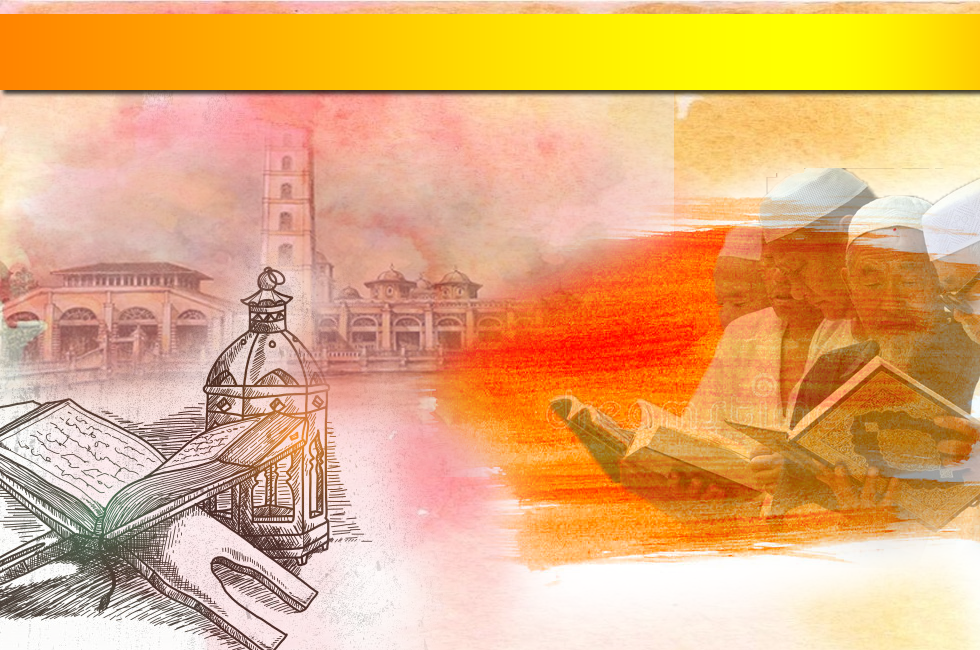 Pesanan Takwa
اتَّقُوا اللهَ، أُوْصِيْكُمْ وَنَفْسِيْ بِتَقْوَى اللهِ 
وَطَاعَتِهِ لَعَلَّكُمْ تُفْلِحُوْنَ.
Bertakwalah kepada Allah, takut dan taatlah kepada Allah, semoga kamu berjaya.
Seruan
Selawat dan salam kepada Rasulullah s.a.w.
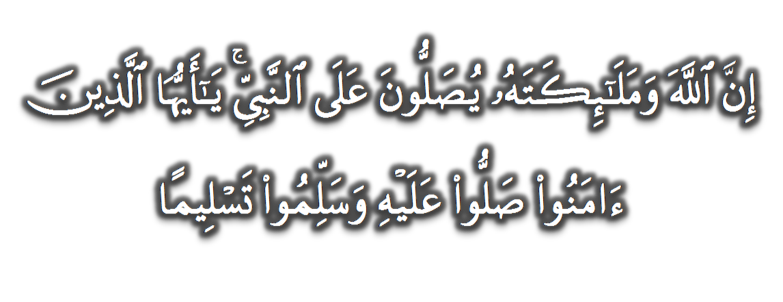 (Surah Al-Ahzab : Ayat 56)
“Sesungguhnya Allah Taala Dan Para MalaikatNya Sentiasa Berselawat Ke Atas Nabi (Muhammad).
Wahai Orang-orang Beriman! Berselawatlah Kamu 
Ke Atasnya Serta Ucapkanlah Salam Sejahtera Dengan Penghormatan Ke Atasnya Dengan Sepenuhnya”.
Selawat
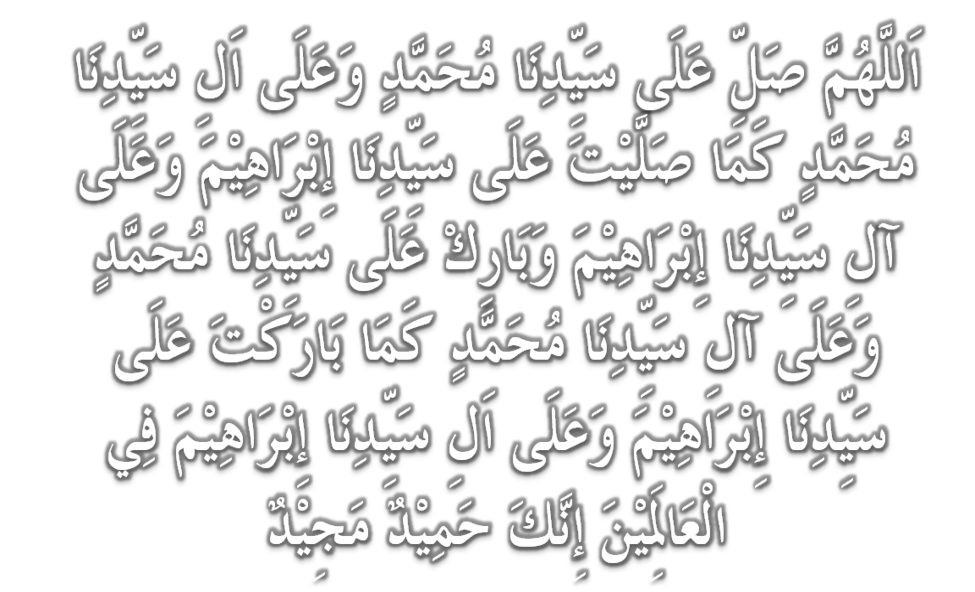 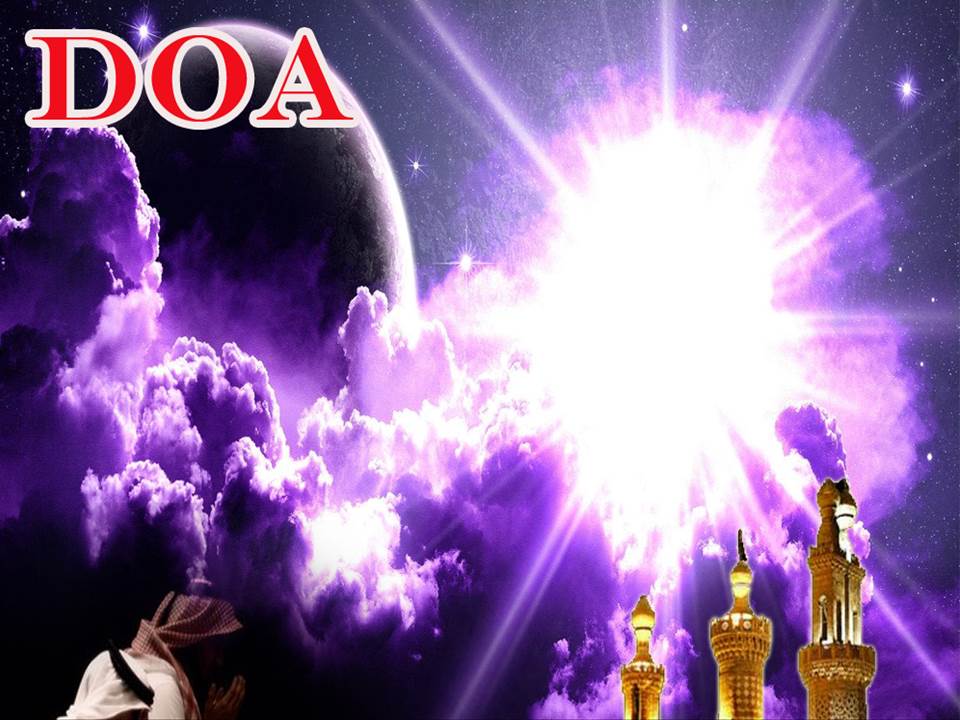 وَارْضَ اللَّهُمَّ عَنِ الْخُلَفَاءِ الرَّاشِدِيْنَ الْمَهْدِيِّيْنَ، سَادَتِنَا أَبِيْ بَكْرٍ وَعُمَرَ وَعُثْمَانَ وَعَلِيّ، وَعَنْ بَقِيَّةِ الصَّحَابَةِ أَجْمَعِيْنَ، وَعَنِ التَّابِعيْنَ وَتَابِعِى التَّابِعِيْنَ بِإِحْسَانٍ إِلَى يَوْمِ الدِّيْن.
Dan berilah keredhaan ke atas Khalifah ar-rasyidin, Abu Bakar, Omar, Uthman dan Ali, dan seluruh sahabat-sahabatnya serta pengikut- pengikut Baginda hingga hari pembalasan.
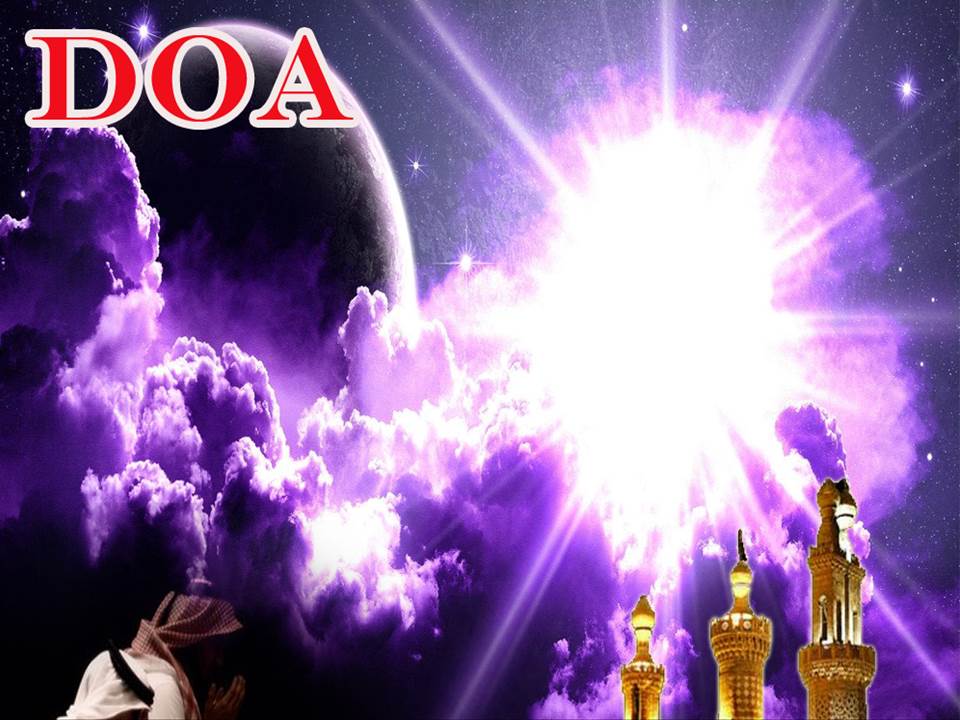 اللَّهُمَّ اغْفِرْ لِلْمُؤْمِنِيْنَ وَالْمُؤْمِنَاتِ، وَالمُسْلِمِيْنَ وَالْمُسْلِمَاتِ الأَحْيَاءِ مِنْهُمْ وَالأَمْوَات. 
إِنَّكَ سَمِيْعٌ قَرِيْبٌ مُجِيْبُ الدَّعَوَات.
Ya Allah, Ampunkanlah Dosa Golongan Mu’minin Dan Mu’minaat, Muslimin Dan Muslimat, samada yang  masih hidup atau yang telah mati. Sesungguhnya Engkau Maha Mendengar dan Maha Memakbulkan segala permintaan.
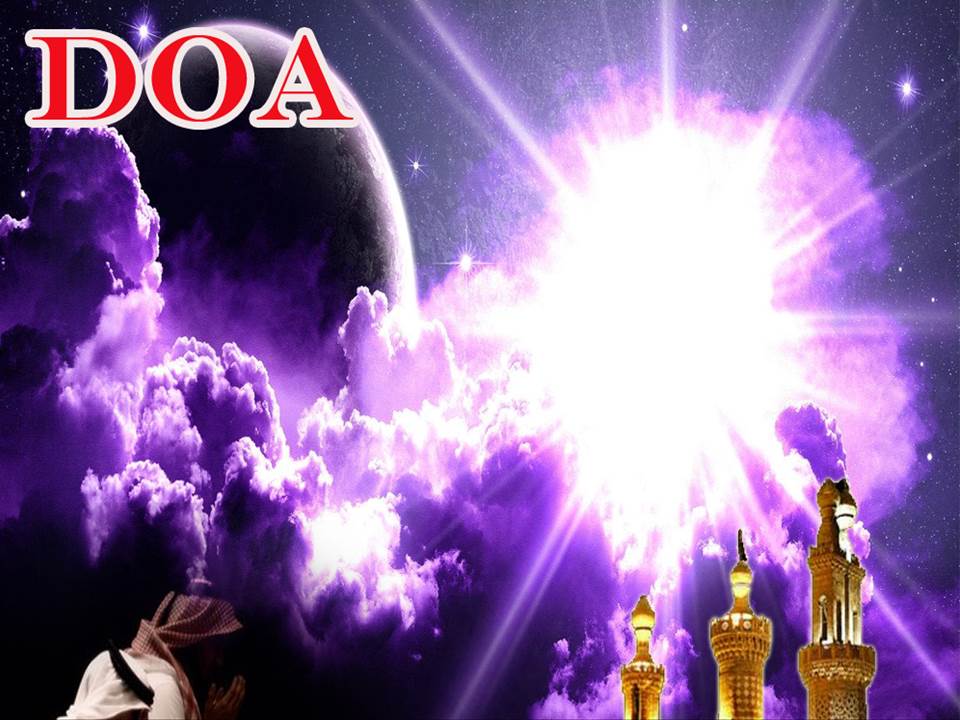 اللَّهُمَّ أَلِّفْ بَيْنَ قُلُوْبِنَا، وَأَصْلِحْ ذَاتَ بَيْنِنَا، وَاجْعَلْنَا مِنَ الرَّاشِدِيْن. اللَّهُمَّ أَحْسِنْ عَاقِبَتَنَا فِى الأُمُوْرِ كُلِّهَا، وَأَجِرْنَا مِنْ خِزْيِ الدُّنْيَا وَعَذَابِ الأَخِرَة، يَا رَبَّ الْعَالَمِيْن.
Ya Allah, lembutkanlah hati-hati kami.. perbaikilah hubungan antara kami. Dan jadilah kami golongan yang mendapat bimbingan daripadaMu. 
Ya Allah.. Perelokkan kesudahan kami dalam segala hal semuanya, dan lindungilah kami daripada kehinaan di dunia dan di akhirat. 
Wahai Tuhan sekalian alam..
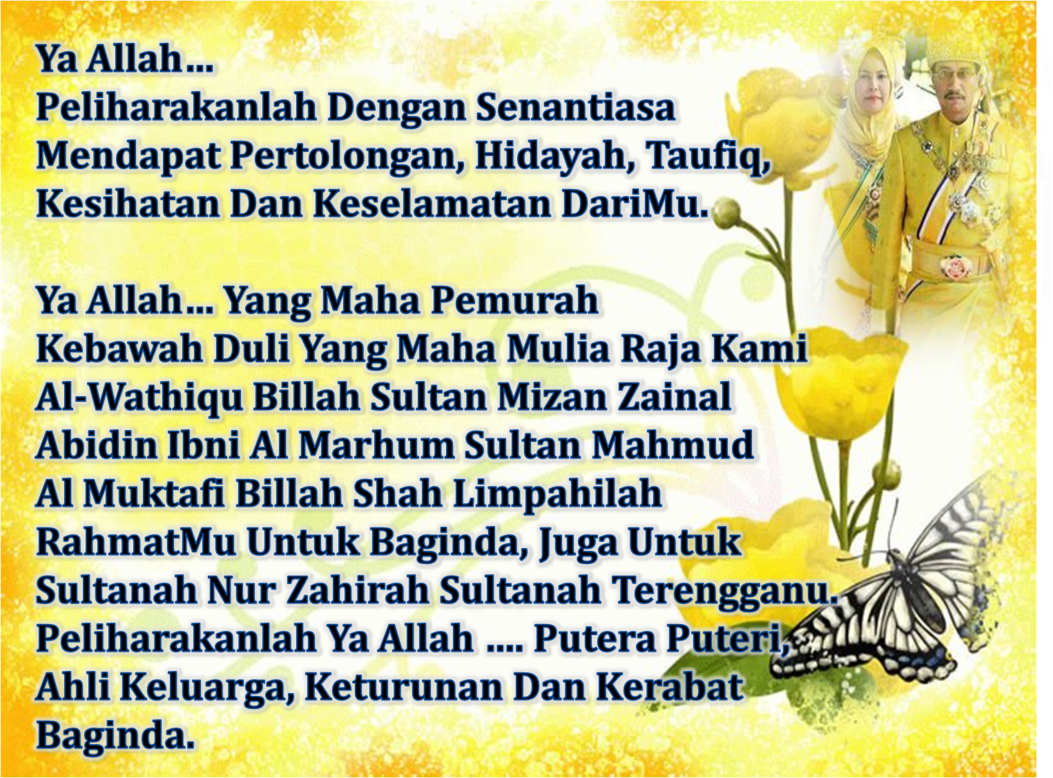 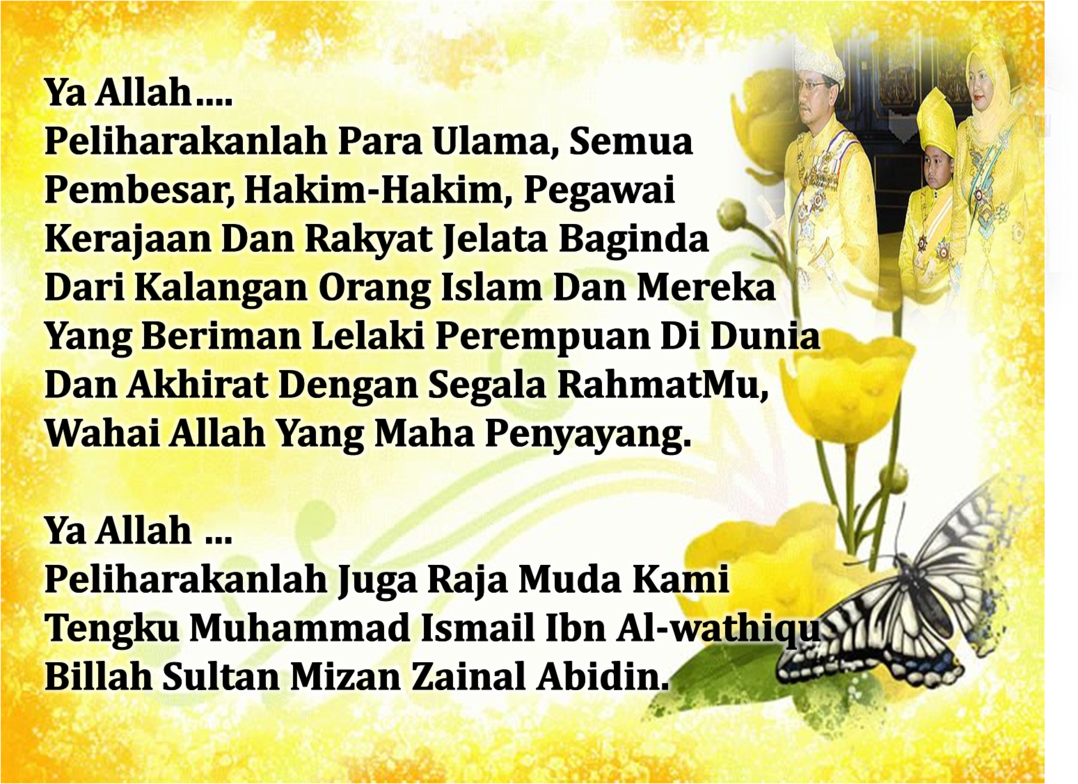 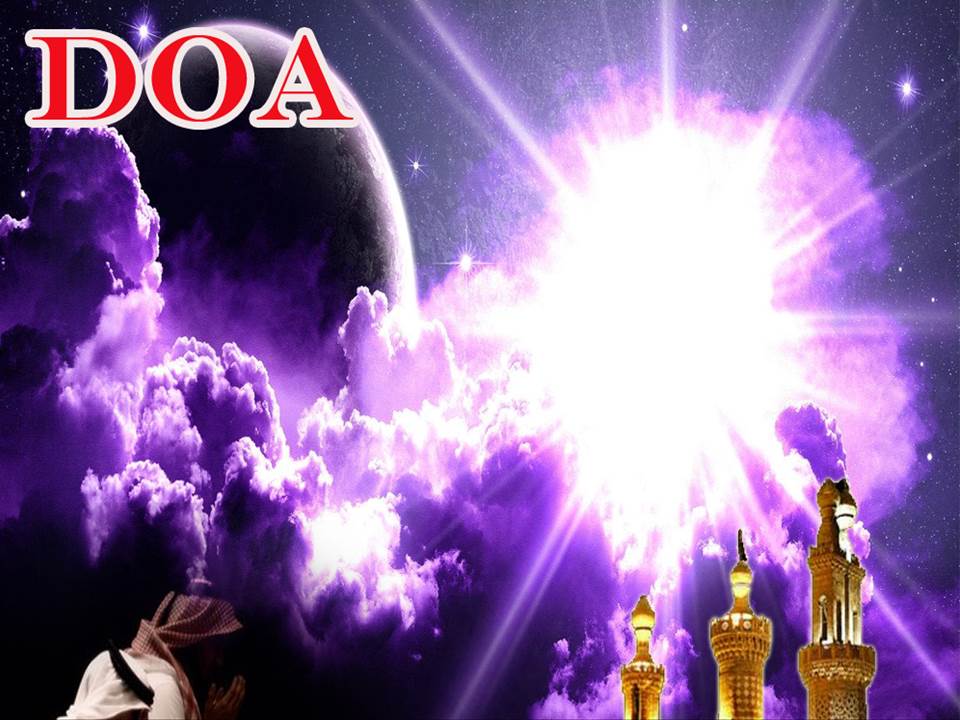 رَبَّنَا ظَلَمْنَا أَنْفُسَنَا وَإِنْ لَمْ تَغْفِرْ لَنَا وَتَرْحَمْنَا لَنَكُوْنَنَّ مِنَ الْخَاسِرِيْنَ. 
لآ إِلَهَ إِلاَّ أَنْتَ سُبْحَانَكَ إِنَّا كُنَّا مِنْ الظَّالِمِيْنَ. رَبَّنَا آتِنَا فِي الدُّنْيَا حَسَنَةً وَفِي الآخِرَةِ حَسَنَةً  وَقِنَا عَذَابَ النَّارِ. وَصَلَّى اللهُ عَلىَ سَيِّدِنَا مُحَمَّدٍ وَعَلىَ آلِهِ وَصَحْبِهِ وَسَلَّمْ. وَالْحَمْدُ للهِ رَبِّ الْعَالَمِيْنَ.
Ya Allah …
Kami Telah Menzalimi Diri Kami Sendiri 
Dan Sekiranya Engkau Tidak Mengampunkan Kami Dan Merahmati Kami Nescaya Kami Akan Menjadi Orang Yang Rugi.
Tiada Tuhan Melainkan Engkau Maha Suci Engkau Sesungguhnya Kami Di Kalangan  Orang-orang 
Yang Menzalimi Diri.
Ya Allah… 
Kurniakanlah Kepada Kami Kebaikan Di Dunia Dan Kebaikan Di Akhirat Serta Hindarilah Kami Dari Seksaan Neraka.
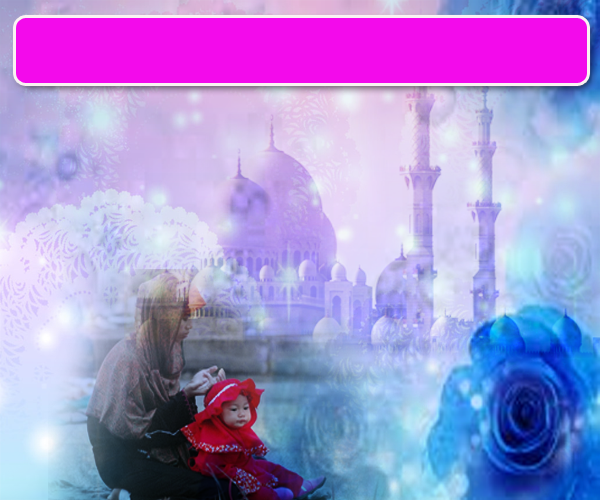 Wahai Hamba-hamba Allah….
Sesungguhnya ALLAH  menyuruh berlaku adil, dan berbuat kebaikan, serta memberi bantuan kepada kaum kerabat dan melarang daripada melakukan perbuatan-perbuatan keji dan mungkar serta kezaliman. Ia mengajar kamu (dengan suruhan dan larangannya  ini) supaya kamu mengambil peringatan mematuhinya.
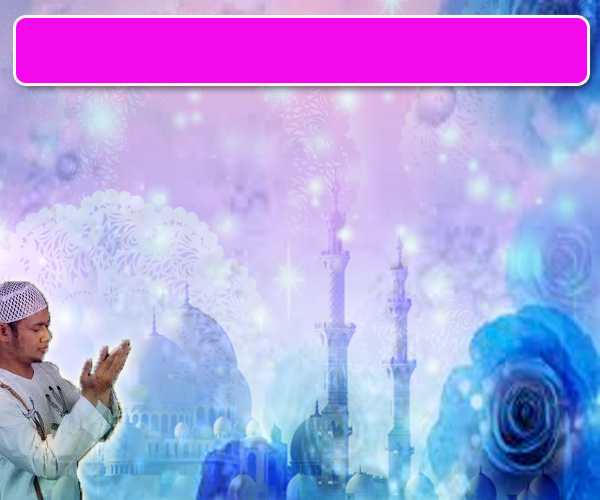 Maka Ingatlah Allah Yang Maha Agung
Nescaya Dia Akan Mengingatimu 
Dan Bersyukurlah Di Atas Nikmat-nikmatNya Nescaya Dia Akan Menambahkan Lagi Nikmat Itu Kepadamu, dan Pohonlah 
Dari Kelebihannya, Nescaya Akan Diberikannya  Kepadamu. Dan Sesungguhnya Mengingati Allah Itu Lebih Besar (Faedah Dan Kesannya) Dan (Ingatlah) Allah Mengetahui Apa  Yang Kamu Kerjakan.
اقامة الصلاة
اقامة الصلاة
اقامة الصلاة
Dirikan Solat….

Lurus dan betulkan saf anda kerana
 saf yang lurus termasuk dalam kesempurnaan solat.
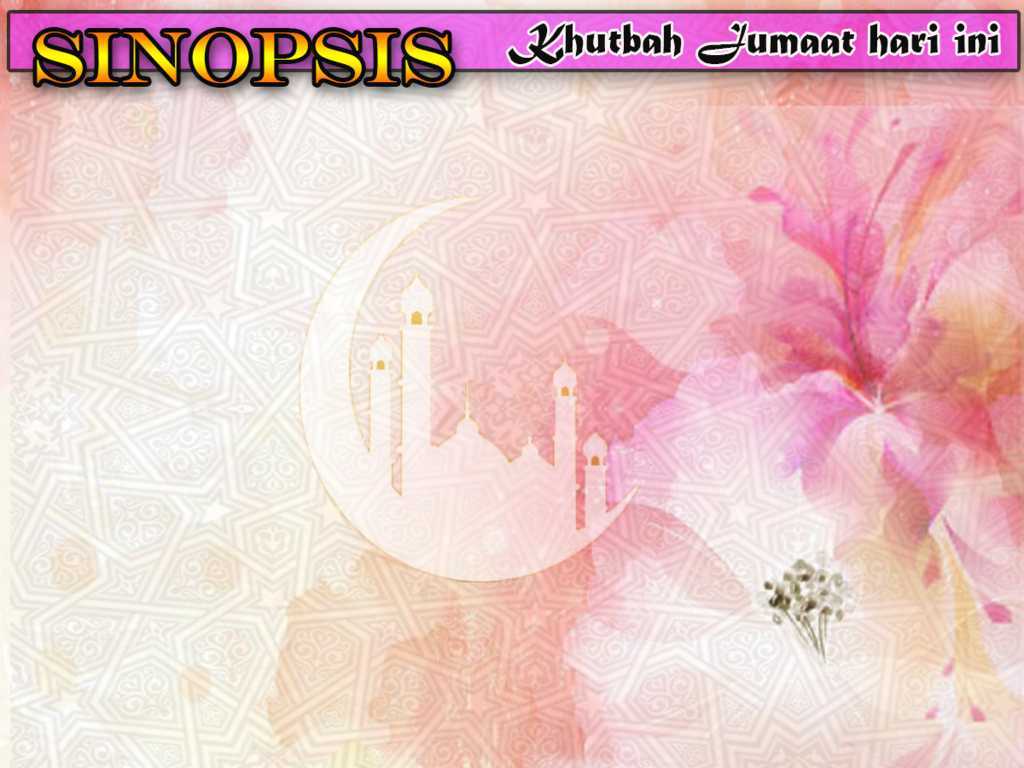 INTISARI KHUTBAH JUMAAT PADA 23/03/2018

TAJUK: KELEBIHAN MEMBACA AL QURAN.

AL QURAN ADALAH RAHMAT, PETUNJUK DAN PANDUAN HIDUP MANUSIA  BERIMAN YANG MELAZIMI BACAANNYA DENGAN IKHLAS SERTA BERSUNGGUH-SUNGGUH MEMAHAMINYA.

SELAIN DARIPADA PANDUAN DAN PENDOMAN HIDUP, ALQURAN JUGA MEMPUNYAI BANYAK KEBAIKAN. ANTARANYA: MEMBACA ALQURAN IALAH IBADAT, IA MEMBERI SYAFAAT DI AKHIRAT KEPADA PEMBACANYA DAN DIMASUKKAN KE DALAM GOLONGAN MALAIKAT YANG MULIA.

ORANG YANG MEMBACA ALQURAN DAN MENGHAYATI AJARANNYA AKAN DIKURNIAKAN KEMULIAAN DI AKHIRAT. ALLAH JUGA MENCURAHKAN RAHMAT DAN KETENANGAN KEPADA JAMAAH YANG BERKUMPUL DI MASJID MEMBACA ALQURAN.

SETIAP MUSLIM HENDAKLAH BOLEH DAN MEMBACA ALQURAN SEBAGAI AGENDA HIDUP HARIAN. SETIAP KALI KHATAM MEMBACANYA, ULANGI LAGI DAN JANGAN BIARKAN RUMAH KITA MENJADI PERKUBURAN KERANA TIDAK BERGEMA DENGAN BACAAN ALQURAN.